Осеннее развлечение в группе «Солнышко»
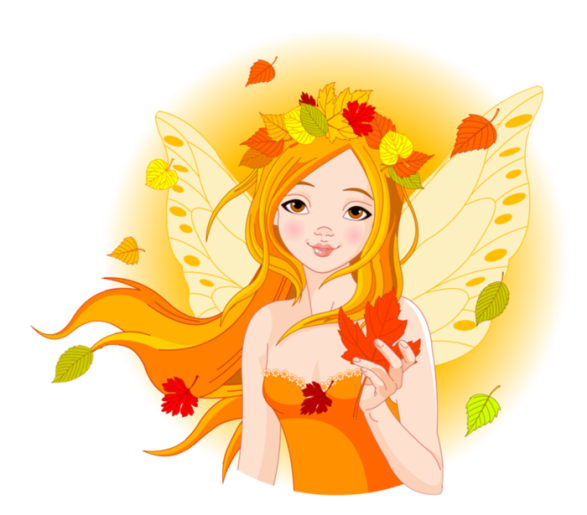 Подготовили воспитатели
Чернова М.В.
Шелягина Г.М.
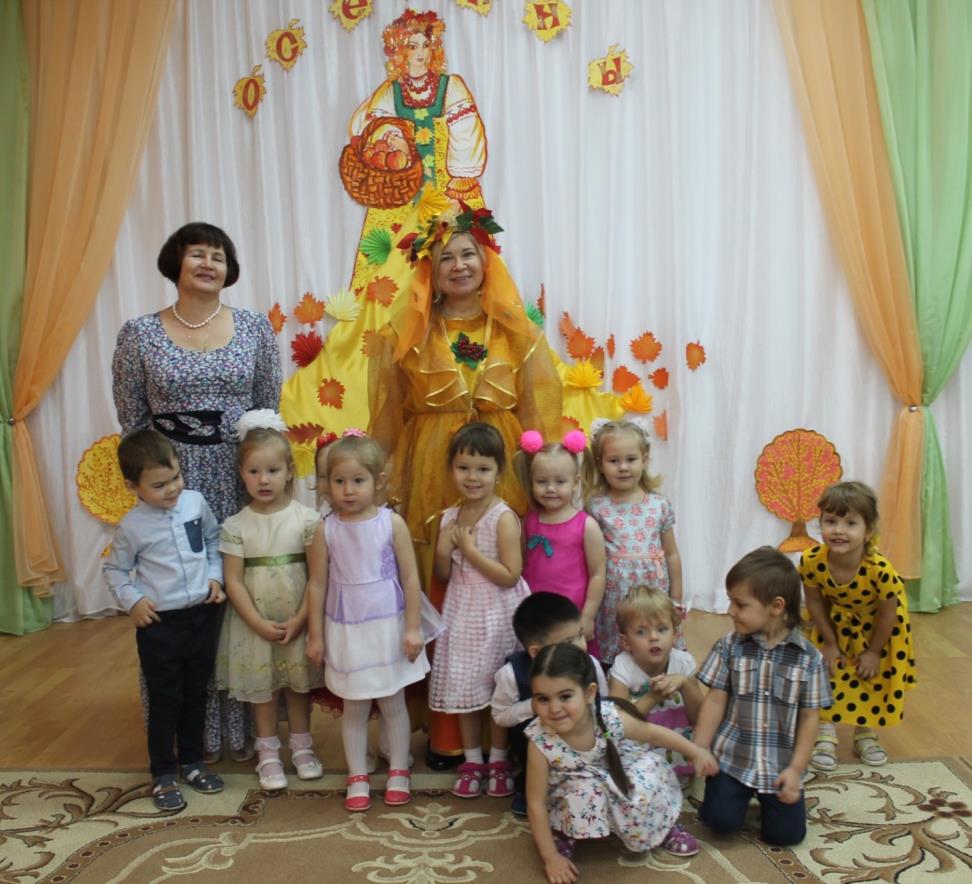 19 октября в группе «Солнышко» состоялся первый праздник «здравствуй, осень золотая!»
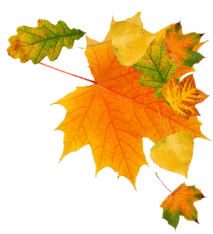 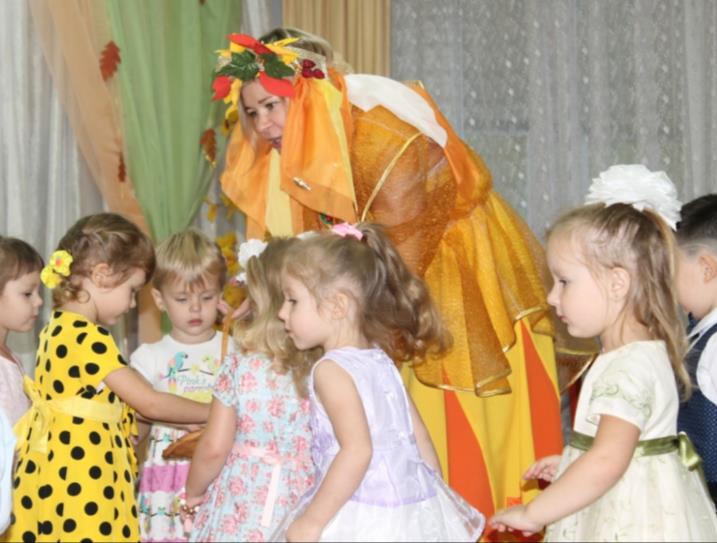 Осень золотаяХодит по дорожкам.У нее на ножкахЖелтые сапожки.У нее на платье-Листики цветные,А в ее лукошкеЕсть грибы лесные.
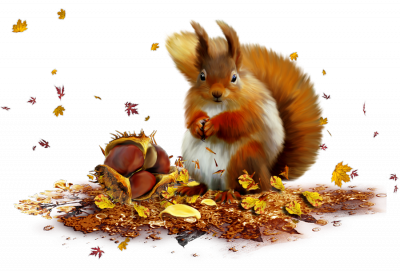 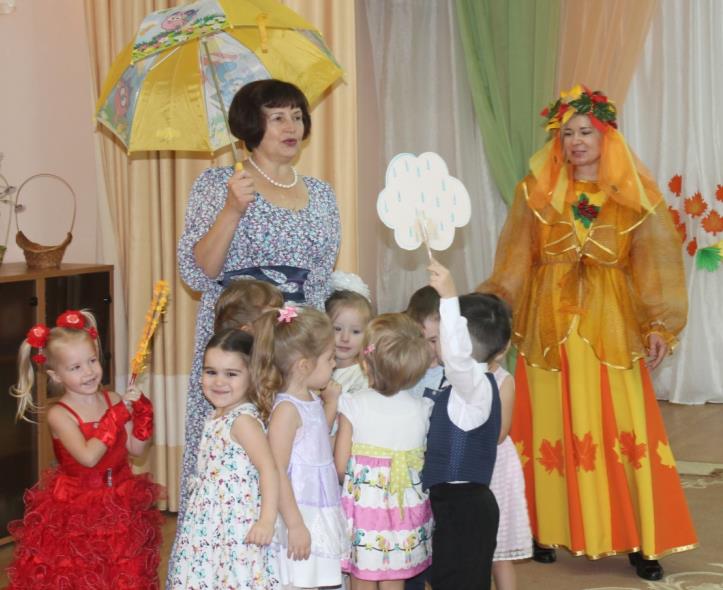 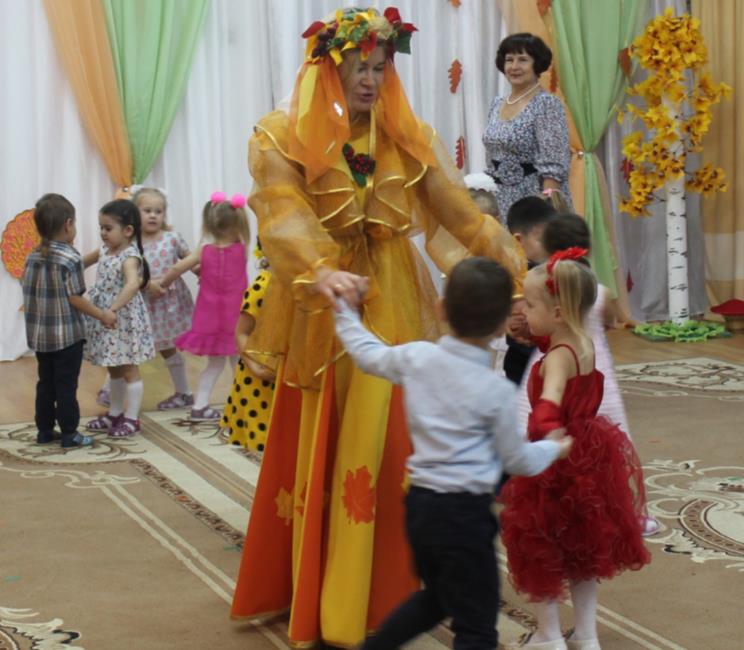 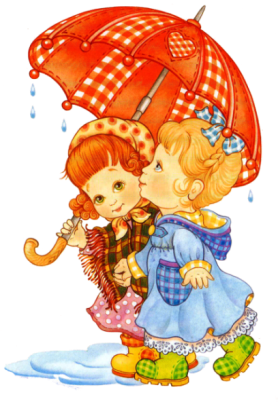 Дождик-дождик, 
не спеши!
Не стучи в окошко!
Тебя просят малыши:
«Подожди немножко!»
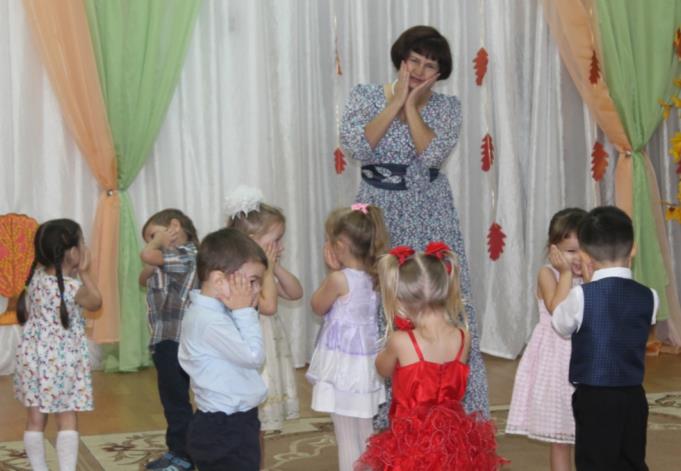 Дай похлопаю ладошкой
По твоей совсем немножко
Подставляй-ка их скорей,
Хлопай-хлопай не жалей!
Ты с дружочком покружись
Да покрепче обнимись!
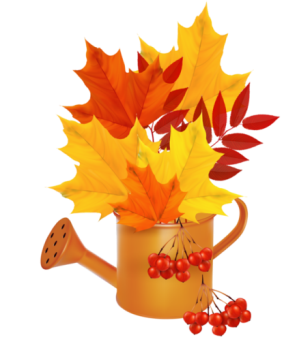 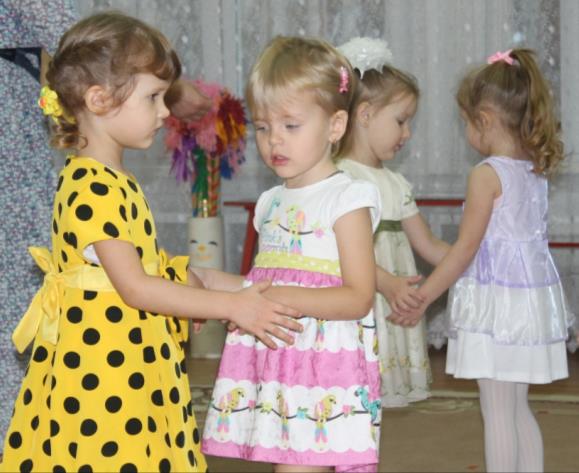 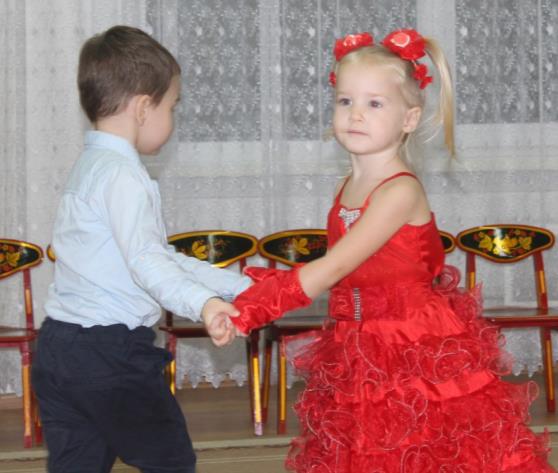 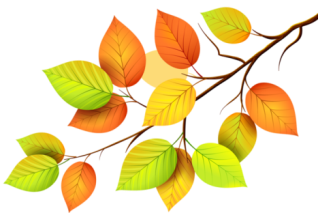 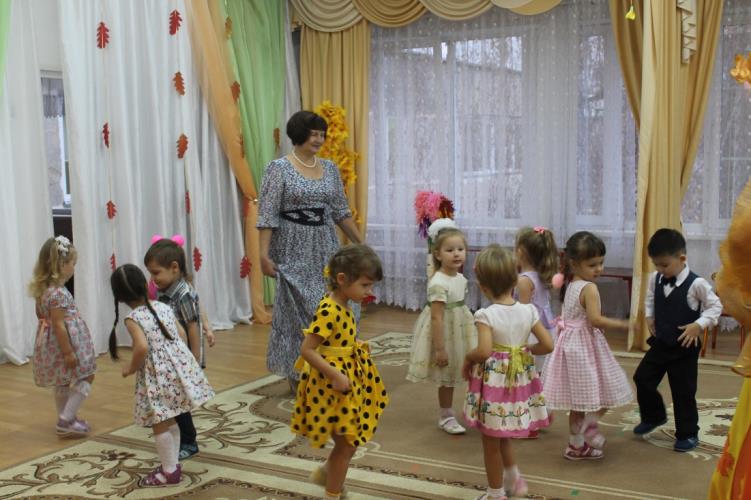 Песню осени споем,Ручкой ей  помашем,Золотым осенним днемВесело попляшем!Топ-топ, ручки в бок,Веселей, малышки!Все в пляс! Раз-два-раз!Ай, да ребятишки!
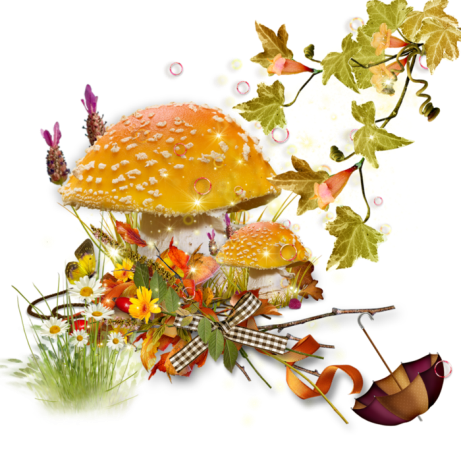 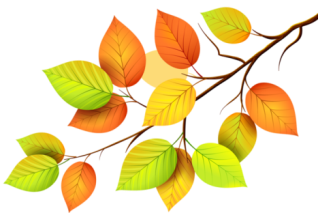 Спасибо за внимание
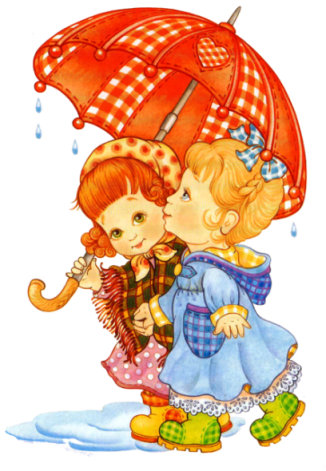 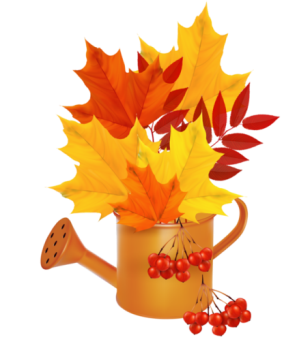